Dissecting the inline keyword in Kotlin
Suraj Shah, 
Software Engineer, Quiph
About me:
Contributor to Firefox Fenix, Mongo Stitch SDK, Realm etc.
Kotlin, Java, GoLang
Android, backend
Photography, travelling and trekking
Links: 
Twitter: @shahsurajk
Github: /shahsurajk
Email: shahsurajk@gmail.com
Instagram: @a_random_traveller
QTalk: making phone calls fun & stress-free
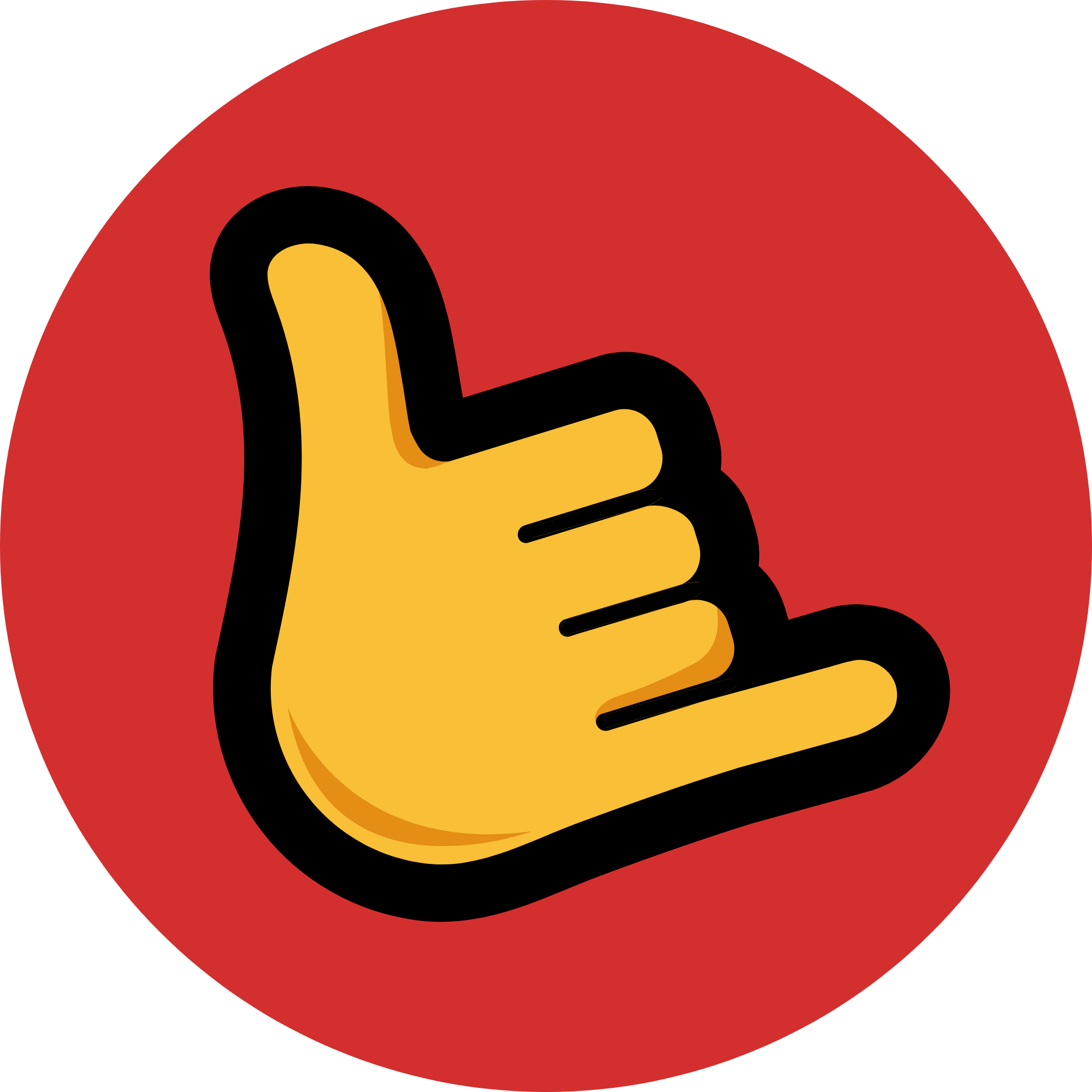 QTalk delivers synchronous communication with features like shared web browsing, games, doodle without leaving the call screen
Kotlin client and backend
Default dialer on Android
Links:
Twitter: @getQTalkApp
Instagram: /QTalkApp
Facebook: /QTalkApp
Website: qtalk.io
[Speaker Notes: Some points to add: 1. Creating a product like QTalk in a country like India involves coming up with a lot of creative ways to solve the challenges2. Thanks to QTalk to sponsoring my _______ visit. (can be rephrased)
We at QTalk are building a communication app that has the potential to reach up to 400 million smartphone users back in India which is projected to grow in the next 2 years. We are chasing an ambitious goal of reinventing a regular phone call experience and we just got started!]
Inline keyword
Why do we need it?
Why do we need it?
Definition: “Arranging things in a line”
Why does Kotlin need to have a special keyword for this? 
Why can’t the compiler automatically do it? 
Role of Java versions here?
Java version compatibility?
Lambdas?
Lambdas in Java? 
Java 7 and “invokedynamic” bytecode instruction
Compatibility and tools like retrolambda
How does it affect Kotlin?
Why should we care? 
Java 6 and Android?
[Speaker Notes: Kotlin goes for Java 6 compatibility, and invokedynamic isn't available until Java 7.]
Inline keyword
2. How does Kotlin achieve it?
[Speaker Notes: No invokedynamic and targeting source code compatiblity at java 6]
How? 

1. Lambdas and closures
[Speaker Notes: Lambdas and closures in kotlin]
1. Lambdas and closures
Kotlin Lambdas: family of function types?
Kotlin functions are first-class. 
Closures: a value captured by a lambda belonging to its outer scope
[Speaker Notes: Kotlin functions are first-class, which means that they can be stored in variables and data structures, passed as arguments to and returned from other higher-order functions.]
1. Lambdas and closures
fun testLambdas(index: Int, myLambda: (index: Int) -> Unit){
    myLambda.invoke(index+1)
}
fun myBigLoop(){
    val valueInClosure = "Why!"
    (0 .. 50).forEach {
        testLambdas(it) { lambdaValue->
            println("$valueInClosure $lambdaValue")
        }
    }
}
1. Lambdas and closures
fun testLambdas(index: Int, myLambda: (index: Int) -> Unit){
    myLambda.invoke(index+1)
}
fun myBigLoop(){
    val valueInClosure = "Why!"
    (0 .. 50).forEach {
        testLambdas(it) { lambdaValue->
            println("$valueInClosure $lambdaValue")
        }
    }
}
1. Lambdas and closures
fun testLambdas(index: Int, myLambda: (index: Int) -> Unit){
    myLambda.invoke(index+1)
}
fun myBigLoop(){
    val valueInClosure = "Why!"
    (0 .. 50).forEach {
        testLambdas(it) { lambdaValue->
            println("$valueInClosure $lambdaValue")
        }
    }
}
How? 

2. Call Sites
fun iAmGroot() {
    println("I am Groot!")
}

class WhoAmI {
    fun printMe() {
        iAmGroot() // call site
    }
}
fun iAmGroot() {
    println("I am Groot!")
}

class WhoAmI {
    fun printMe() {
        iAmGroot() // call site
    }
}
How? 

3. Non-inlined lambdas
fun testLambdas(
    index: Int,
    myLambda: (index: Int) -> Unit
){
    myLambda.invoke(index+1)
}

fun myBigLoop(){
    val valueInClosure = "Why!"
    (0 .. 50).forEach {
        testLambdas(it) { lambdaValue->
            println("$valueInClosure $lambdaValue")
        }
    }
}
fun testLambdas(
    index: Int,
    myLambda: (index: Int) -> Unit
){
    myLambda.invoke(index+1)
}

fun myBigLoop(){
    val valueInClosure = "Why!"
    (0 .. 50).forEach {
        testLambdas(it) { lambdaValue->
            println("$valueInClosure $lambdaValue")
        }
    }
}
fun testLambdas(
    index: Int,
    myLambda: (index: Int) -> Unit
){
    myLambda.invoke(index+1)
}

fun myBigLoop(){
    val valueInClosure = "Why!"
    (0 .. 50).forEach {
        testLambdas(it) { lambdaValue->
            println("$valueInClosure $lambdaValue")
        }
    }
}
Decompiled code for the lambda:
final class InlineFunctionsKt$myBigLoop$$inlined$forEach$lambda$1
    extends Lambda
    implements Function1 {
   // $FF: synthetic field
   final String $valueInClosure$inlined;

   InlineFunctionsKt$myBigLoop$$inlined$forEach$lambda$1(String var1) {
      super(1);
      this.$valueInClosure$inlined = var1;
   }

   // $FF: synthetic method
   // $FF: bridge method
   public Object invoke(Object var1) {
      this.invoke(((Number)var1).intValue());
      return Unit.INSTANCE;
   }

   public final void invoke(int lambdaValue) {
      String var2 = this.$valueInClosure$inlined + ' ' + lambdaValue;
      boolean var3 = false;
      System.out.println(var2);
   }
}
Decompiled code for the lambda:
final class InlineFunctionsKt$myBigLoop$$inlined$forEach$lambda$1
    extends Lambda
    implements Function1 {
   // $FF: synthetic field
   final String $valueInClosure$inlined;

   InlineFunctionsKt$myBigLoop$$inlined$forEach$lambda$1(String var1) {
      super(1);
      this.$valueInClosure$inlined = var1;
   }

   // $FF: synthetic method
   // $FF: bridge method
   public Object invoke(Object var1) {
      this.invoke(((Number)var1).intValue());
      return Unit.INSTANCE;
   }

   public final void invoke(int lambdaValue) {
      String var2 = this.$valueInClosure$inlined + ' ' + lambdaValue;
      boolean var3 = false;
      System.out.println(var2);
   }
}
Decompiled code for the lambda:
final class InlineFunctionsKt$myBigLoop$$inlined$forEach$lambda$1
    extends Lambda
    implements Function1 {
   // $FF: synthetic field
   final String $valueInClosure$inlined;

   InlineFunctionsKt$myBigLoop$$inlined$forEach$lambda$1(String var1) {
      super(1);
      this.$valueInClosure$inlined = var1;
   }

   // $FF: synthetic method
   // $FF: bridge method
   public Object invoke(Object var1) {
      this.invoke(((Number)var1).intValue());
      return Unit.INSTANCE;
   }

   public final void invoke(int lambdaValue) {
      String var2 = this.$valueInClosure$inlined + ' ' + lambdaValue;
      boolean var3 = false;
      System.out.println(var2);
   }
}
Decompiled code, call site:
public static final void myBigLoop() {
      String valueInClosure = "Why!";
      byte var1 = 0;
      Iterable $this$forEach$iv = (Iterable)(new IntRange(var1, 50));
      int $i$f$forEach = false;
      Iterator var3 = $this$forEach$iv.iterator();

      while(var3.hasNext()) {
         int element$iv = ((IntIterator)var3).nextInt();
         int var6 = false;
         testLambdas(
         element$iv,
         (Function1)(new InlineFunctionsKt$myBigLoop$$inlined$forEach$lambda$1(valueInClosure))
         );
      }
   	}
Decompiled code, call site:
public static final void myBigLoop() {
      String valueInClosure = "Why!";
      byte var1 = 0;
      Iterable $this$forEach$iv = (Iterable)(new IntRange(var1, 50));
      int $i$f$forEach = false;
      Iterator var3 = $this$forEach$iv.iterator();

      while(var3.hasNext()) {
         int element$iv = ((IntIterator)var3).nextInt();
         int var6 = false;
         testLambdas(
         element$iv,
         (Function1)(new InlineFunctionsKt$myBigLoop$$inlined$forEach$lambda$1(valueInClosure))
         );
      }
   }
Decompiled code, call site:
public static final void myBigLoop() {
      String valueInClosure = "Why!";
      byte var1 = 0;
      Iterable $this$forEach$iv = (Iterable)(new IntRange(var1, 50));
      int $i$f$forEach = false;
      Iterator var3 = $this$forEach$iv.iterator();

      while(var3.hasNext()) {
         int element$iv = ((IntIterator)var3).nextInt();
         int var6 = false;
         testLambdas(
         element$iv,
         (Function1)(new InlineFunctionsKt$myBigLoop$$inlined$forEach$lambda$1(valueInClosure))
         );
      }
}
Decompiled code, call site:
public static final void myBigLoop() {
      String valueInClosure = "Why!";
      byte var1 = 0;
      Iterable $this$forEach$iv = (Iterable)(new IntRange(var1, 50));
      int $i$f$forEach = false;
      Iterator var3 = $this$forEach$iv.iterator();

      while(var3.hasNext()) {
         int element$iv = ((IntIterator)var3).nextInt();
         int var6 = false;
         testLambdas(
         element$iv,
         (Function1)(new InlineFunctionsKt$myBigLoop$$inlined$forEach$lambda$1(valueInClosure))
         );
      }
}
Non-inlined lambdas without closure?
For non-inline lambdas without closure, a singleton is created rather than new object creation on every invocation
Non-inlined lambdas without closure?
fun testLambdas(index: Int, myLambda: (index: Int) -> Unit){
    myLambda.invoke(index+1)
}
fun myBigLoop(){
    (0 .. 50).forEach {
        testLambdas(it) { lambdaValue->
            println("$lambdaValue")
        }
    }
}
Non-inlined lambdas without closure?
fun testLambdas(index: Int, myLambda: (index: Int) -> Unit){
    myLambda.invoke(index+1)
}
fun myBigLoop(){
    (0 .. 50).forEach {
        testLambdas(it) { lambdaValue->
            println("$lambdaValue")
        }
    }
}
Non-inlined lambdas without closure?
Decompiled code, call site:
public static final void myBigLoop() {
      byte var0 = 0;
      Iterable $this$forEach$iv = (Iterable)(new IntRange(var0, 50));
      int $i$f$forEach = false;
      Iterator var2 = $this$forEach$iv.iterator();

      while(var2.hasNext()) {
         int element$iv = ((IntIterator)var2).nextInt();
         int var5 = false;
         testLambdas(element$iv, (Function1)InlineFunctionsKt$myBigLoop$1$1.INSTANCE);
      }

}
Non-inlined lambdas without closure?
Decompiled code, call site:
public static final void myBigLoop() {
      byte var0 = 0;
      Iterable $this$forEach$iv = (Iterable)(new IntRange(var0, 50));
      int $i$f$forEach = false;
      Iterator var2 = $this$forEach$iv.iterator();

      while(var2.hasNext()) {
         int element$iv = ((IntIterator)var2).nextInt();
         int var5 = false;
         testLambdas(element$iv, (Function1)InlineFunctionsKt$myBigLoop$1$1.INSTANCE);
      }

}
How? 

4. Inlined lambdas
fun testLambdas(
    index: Int,
    myLambda: (index: Int) -> Unit
){
    myLambda.invoke(index+1)
}

fun myBigLoop(){
    val valueInClosure = "Why!"
    (0 .. 50).forEach {
        testLambdas(it) { lambdaValue->
            println("$valueInClosure $lambdaValue")
        }
    }
}
inline fun testLambdas(
    index: Int,
    myLambda: (index: Int) -> Unit
){
    myLambda.invoke(index+1)
}

fun myBigLoop(){
    val valueInClosure = "Why!"
    (0 .. 50).forEach {
        testLambdas(it) { lambdaValue->
            println("$valueInClosure $lambdaValue")
        }
    }
}
Decompiled code, not only of the lambda, but both:
public static final void testLambdas(int index, @NotNull Function1 myLambda) {
      int $i$f$testLambdas = 0;
      Intrinsics.checkParameterIsNotNull(myLambda, "myLambda");
      myLambda.invoke(index + 1);
   }

   public static final void myBigLoop() {
      String valueInClosure = "Why!";
      byte var1 = 0;
      Iterable $this$forEach$iv = (Iterable)(new IntRange(var1, 50));
      int $i$f$forEach = false;
      Iterator var3 = $this$forEach$iv.iterator();

      while(var3.hasNext()) {
         int element$iv = ((IntIterator)var3).nextInt();
         int var6 = false;
         int $i$f$testLambdas = false;
         int lambdaValue = element$iv + 1;
         int var9 = false;
         String var10 = valueInClosure + ' ' + lambdaValue;
         boolean var11 = false;
         System.out.println(var10);
      }
  }
Decompiled code, not only of the lambda, but both:
public static final void testLambdas(int index, @NotNull Function1 myLambda) {
      int $i$f$testLambdas = 0;
      Intrinsics.checkParameterIsNotNull(myLambda, "myLambda");
      myLambda.invoke(index + 1);
   }

   public static final void myBigLoop() {
      String valueInClosure = "Why!";
      byte var1 = 0;
      Iterable $this$forEach$iv = (Iterable)(new IntRange(var1, 50));
      int $i$f$forEach = false;
      Iterator var3 = $this$forEach$iv.iterator();

      while(var3.hasNext()) {
         int element$iv = ((IntIterator)var3).nextInt();
         int var6 = false;
         int $i$f$testLambdas = false;
         int lambdaValue = element$iv + 1;
         int var9 = false;
         String var10 = valueInClosure + ' ' + lambdaValue;
         boolean var11 = false;
         System.out.println(var10);
      }
   	}
Decompiled code, not only of the lambda, but both:
public static final void testLambdas(int index, @NotNull Function1 myLambda) {
      int $i$f$testLambdas = 0;
      Intrinsics.checkParameterIsNotNull(myLambda, "myLambda");
      myLambda.invoke(index + 1);
   }

   public static final void myBigLoop() {
      String valueInClosure = "Why!";
      byte var1 = 0;
      Iterable $this$forEach$iv = (Iterable)(new IntRange(var1, 50));
      int $i$f$forEach = false;
      Iterator var3 = $this$forEach$iv.iterator();

      while(var3.hasNext()) {
         int element$iv = ((IntIterator)var3).nextInt();
         int var6 = false;
         int $i$f$testLambdas = false;
         int lambdaValue = element$iv + 1;
         int var9 = false;
         String var10 = valueInClosure + ' ' + lambdaValue;
         boolean var11 = false;
         System.out.println(var10);
      }
  }
Decompiled code, not only of the lambda, but both:
public static final void testLambdas(int index, @NotNull Function1 myLambda) {
      int $i$f$testLambdas = 0;
      Intrinsics.checkParameterIsNotNull(myLambda, "myLambda");
      myLambda.invoke(index + 1);
   }

   public static final void myBigLoop() {
      String valueInClosure = "Why!";
      byte var1 = 0;
      Iterable $this$forEach$iv = (Iterable)(new IntRange(var1, 50));
      int $i$f$forEach = false;
      Iterator var3 = $this$forEach$iv.iterator();

      while(var3.hasNext()) {
         int element$iv = ((IntIterator)var3).nextInt();
         int var6 = false;
         int $i$f$testLambdas = false;
         int lambdaValue = element$iv + 1;
         int var9 = false;
         String var10 = valueInClosure + ' ' + lambdaValue;
         boolean var11 = false;
         System.out.println(var10);
      }
   	}
Magical isn’t it?
Real magic in action:

Type reification
Reification: what?
“The literal meaning of the word ‘reified’ is
to convert into or regard as a concrete thing”
Reification:
context
Generics
Reification: context: generics:
Java, type erasure:
public static void main(String[] args) {
    final List<String> s = new ArrayList<>();
    System.out.println(s instanceof List<Object>);
    }
Reification: context: generics:
Java, type erasure:
public static void main(String[] args) {
    final List<String> s = new ArrayList<>();
    System.out.println(s instanceof List<Object>);
}

Compiler error: “Illegal generic type for instance of”
Reification: context: generics:
Java, type erasure:
public static void main(String[] args) {
    final List<String> s = new ArrayList<>();
    System.out.println(s instanceof List);
}

Works! 🎊🍻
Reification: how?
Can inline help?
Reification: how?: inline try?
Kotlin generic type check without inline and reified:
fun <T> reifiedTest(){
    println(T::class.simpleName == String::class.simpleName)
}
reifiedTest<String>()
Reification: how?: inline try?
Kotlin generic type check without inline and reified:
fun <T> reifiedTest(){
    println(T::class.simpleName == String::class.simpleName)
}

reifiedTest<String>()

Compiler error: “Cannot use 'T' as reified type parameter. Use a class instead.”
Reification: how?: inline try?
Kotlin generic type check with inline and reified:
inline fun <reified T> reifiedTest(){
    println(T::class.simpleName == String::class.simpleName)
}

reifiedTest<String>()

Voila! It works!
Reification: how?: internals
Test Code:
inline fun <reified T> reifiedTest(){
    println(T::class.simpleName == String::class.simpleName)
}

fun test(){
    reifiedTest<String>()
}
Reification: how?: internals
Decompiled Code (prettified):
public static final void test() {
      int $i$f$reifiedTest = false;
      boolean var1 = Intrinsics.areEqual(
          Reflection.getOrCreateKotlinClass(String.class).getSimpleName(),
          Reflection.getOrCreateKotlinClass(String.class).getSimpleName()
        );
      boolean var2 = false;
      System.out.println(var1);
}

Compiler copy-pasta!
Reification: how?: internals
Decompiled Code original logic block (prettified):
public static final void reifiedTest() {
      int $i$f$reifiedTest = 0;
      Intrinsics.reifiedOperationMarker(4, "T");
      boolean var1 = Intrinsics.areEqual(
          Reflection.getOrCreateKotlinClass(Object.class).getSimpleName(),
          Reflection.getOrCreateKotlinClass(String.class).getSimpleName()
      );
      boolean var2 = false;
      System.out.println(var1);
  }
Reification: how?: internals
Decompiled Code original logic block (prettified):
public static final void reifiedTest() {
      int $i$f$reifiedTest = 0;
      Intrinsics.reifiedOperationMarker(4, "T");
      boolean var1 = Intrinsics.areEqual(
          Reflection.getOrCreateKotlinClass(Object.class).getSimpleName(),
          Reflection.getOrCreateKotlinClass(String.class).getSimpleName()
      );
      boolean var2 = false;
      System.out.println(var1);
  }

Original logic block remains the same!
Beyond the horizon:

Inline classes
Inline classes:
@IntDef annotation in Android?
Have compile time restrictions on objects
Example:
inline class FosdemPerson(val canHaveASeat: Boolean)

object FosdemRooms {
    val SPEAKER = FosdemPerson(true)
    val ATTENDEE = FosdemPerson(false)
}
Used to restrict types.
Inline classes:
Advantages:
Opens up possibilities to have compile-time-only data structures likeUInt, ULong, UShort, UByte
They make amazing database IDs, post by Jake Wharton
Reduces the need to create wrappers when using primitives!
Inline classes:
Disadvantages: 
Mangling: appends a hash code to the end of the function name
inline class UInt(val x: Int)

// Represented as 'public final void compute(int x)' on the JVM
fun compute(x: Int) { }

// Also represented as 'public final void compute(int x)' on the JVM!
fun compute(x: UInt) { }
Still has an experimental status
Sounds similar to a TypeAlias
Advance concepts

1. Crossinline
1. Crossinline
Concept: If we do not wish non-local returns to happen, which is controlling whether the lambda can return the function “outside its scope” or simply put the parent function, then we can specify it with a crossinline modifier.
Too much to grab? Let’s see some code
1. Crossinline
inline fun mixedLambdaHolder(
    crossinline nonLocalReturnBlockedLambda: () -> Unit,
    normalLambda: () -> Unit
){
    nonLocalReturnBlockedLambda.invoke()
    normalLambda.invoke()
}
1. Crossinline
inline fun mixedLambdaHolder(
    crossinline nonLocalReturnBlockedLambda: () -> Unit,
    normalLambda: () -> Unit
){
    nonLocalReturnBlockedLambda.invoke()
    normalLambda.invoke()
}
1. Crossinline
Kotlin code, calling function: 
fun main(){
    mixedLambdaHolder(nonLocalReturnBlockedLambda = {
        // this only returns the lambda and not the main function
        return@mixedLambdaHolder // this is permitted

        // this throws a compiling error, saying 'return' is not allowed here.
        return
    }, normalLambda = {
        return@mixedLambdaHolder // this can return both the lambda
        // as well as the main function
        return
    })
}
1. Crossinline
Kotlin code, calling function: 
fun main(){
    mixedLambdaHolder(nonLocalReturnBlockedLambda = {
        // this only returns the lambda and not the main function
        return@mixedLambdaHolder // this is permitted

        // this throws a compiling error, saying 'return' is not allowed here.
        return
    }, normalLambda = {
        return@mixedLambdaHolder // this can return both the lambda
        // as well as the main function
        return
    })
}
1. Crossinline
Kotlin code, calling function: 
fun main(){
    mixedLambdaHolder(nonLocalReturnBlockedLambda = {
        // this only returns the lambda and not the main function
        return@mixedLambdaHolder // this is permitted

        // this throws a compiling error, saying 'return' is not allowed here.
        return
    }, normalLambda = {
        return@mixedLambdaHolder // this can return both the lambda
        // as well as the main function
        return
    })
}
1. Crossinline
Kotlin code, calling function: 
fun main(){
    mixedLambdaHolder(nonLocalReturnBlockedLambda = {
        // this only returns the lambda and not the main function
        return@mixedLambdaHolder // this is permitted

        // this throws a compiling error, saying 'return' is not allowed here.
        return
    }, normalLambda = {
        return@mixedLambdaHolder // this can return both the lambda
        // as well as the main function
        return
    })
}
Advance concepts

2. Noinline
2. Noinline
Concept: Noinline, as the name goes, doesn’t inline a lambda and keeps it as is. But why do we need this then? Well, consider a case where you have a lambda, but the lambda is further being consumed in a function which is not inlined, this could be a system API etc. Thus there’s no way for the compiler to inline it. Forcing us to mark it with a noinline modifier, at which the compiler just skips inlining it.
What’s better than seeing the code? Nothing.
Kotlin code:
inline fun parameterPassedToOtherInlineFunction(
    lambda1: () -> Unit,
    noinline lambda2: () -> Boolean
){
    // normal invoke, this is a normal lambda.
    lambda1.invoke()
    // passing the lambda to another function which doesn't inline this lambda
    // will throw an error if lambda2 is not marked as noinline
    someNonInlinedLambdaConsumingFunction(lambda2)
}

fun someNonInlinedLambdaConsumingFunction(lambda: () -> Boolean): Boolean {
    return lambda.invoke()
}
Kotlin code:
inline fun parameterPassedToOtherInlineFunction(
    lambda1: () -> Unit,
    noinline lambda2: () -> Boolean
){
    // normal invoke, this is a normal lambda.
    lambda1.invoke()
    // passing the lambda to another function which doesn't inline this lambda
    // will throw an error if lambda2 is not marked as noinline
    someNonInlinedLambdaConsumingFunction(lambda2)
}

fun someNonInlinedLambdaConsumingFunction(lambda: () -> Boolean): Boolean {
    return lambda.invoke()
}
Kotlin code:
inline fun parameterPassedToOtherInlineFunction(
    lambda1: () -> Unit,
    noinline lambda2: () -> Boolean
){
    // normal invoke, this is a normal lambda.
    lambda1.invoke()
    // passing the lambda to another function which doesn't inline this lambda
    // will throw an error if lambda2 is not marked as noinline
    someNonInlinedLambdaConsumingFunction(lambda2)
}
// not inlined!
fun someNonInlinedLambdaConsumingFunction(lambda: () -> Boolean): Boolean {
    return lambda.invoke()
}
Kotlin code:
inline fun parameterPassedToOtherInlineFunction(
    lambda1: () -> Unit,
    noinline lambda2: () -> Boolean
){
    // normal invoke, this is a normal lambda.
    lambda1.invoke()
    // passing the lambda to another function which doesn't inline this lambda
    // will throw an error if lambda2 is not marked as noinline
    someNonInlinedLambdaConsumingFunction(lambda2)
}

fun someNonInlinedLambdaConsumingFunction(lambda: () -> Boolean): Boolean {
    return lambda.invoke()
}
That’s all folks!
Links:
Blog (Draft)  
Good read on inline functions in general
Invokedynamic in java: link
Inline classes as great database ids: link
QTalk App: bit.ly/QTalkApp
Link to this presentation: bit.ly/power-of-inline